We Like Each OtherReed A. Booke
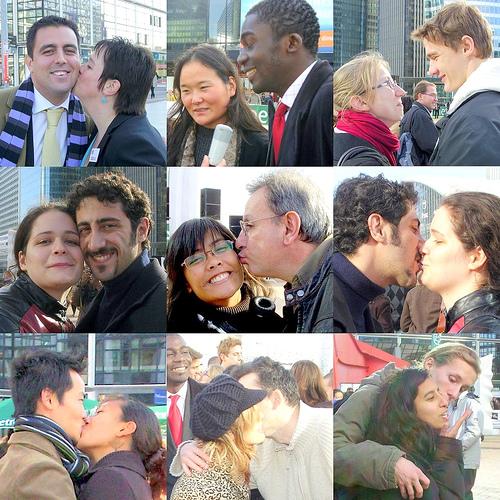 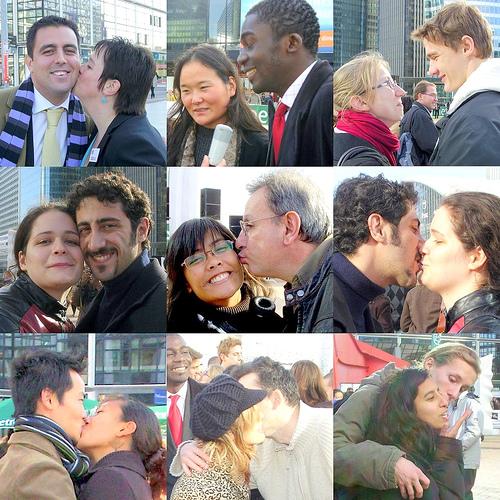 We Like Each Other
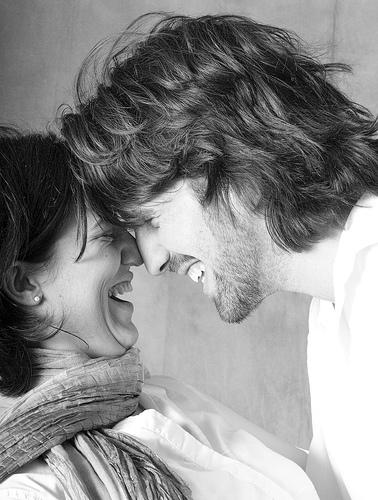 He likes her.
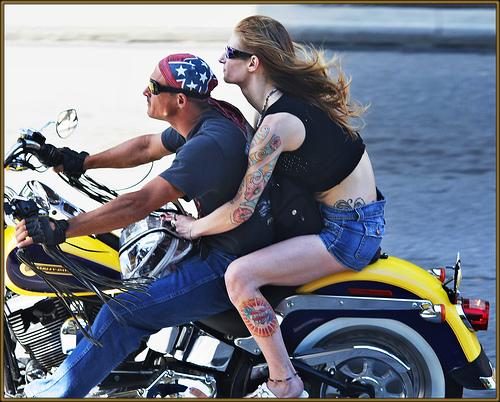 She likes him.
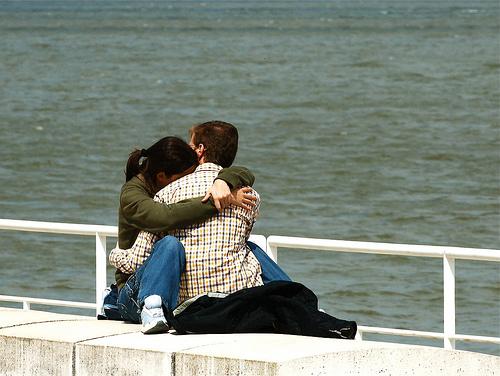 They like each other.
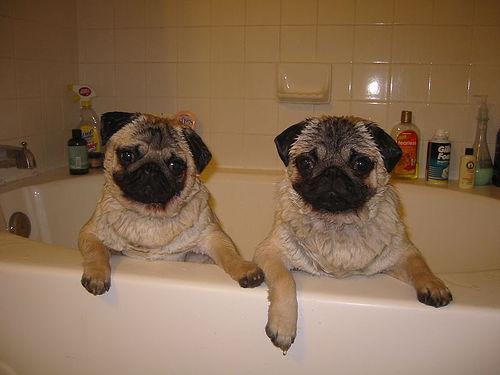 He likes her.
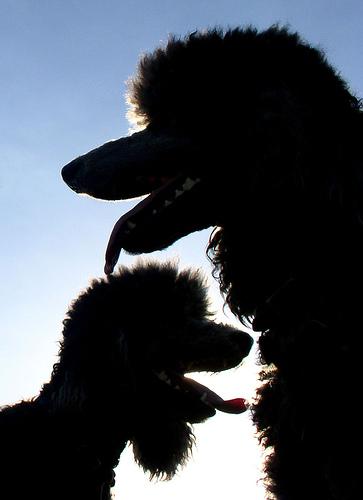 She likes him.
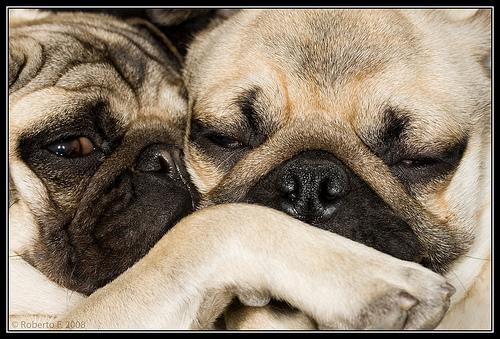 They like each other.
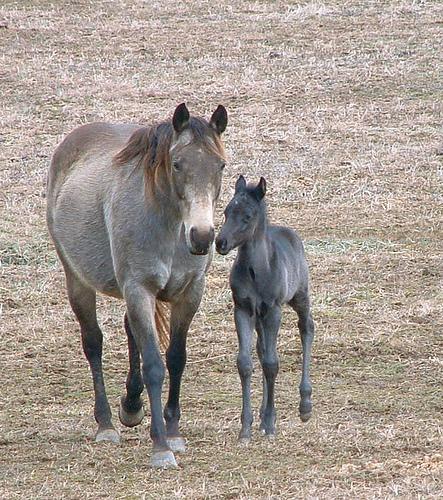 He likes her.
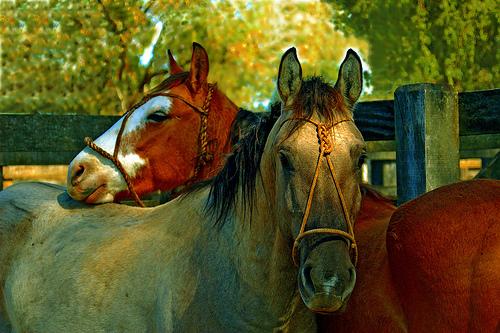 She likes him.
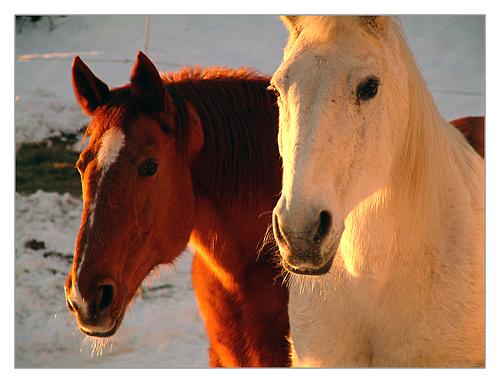 They like each other.
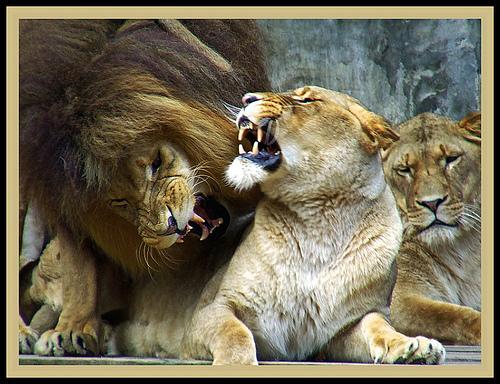 But he doesn't like her.
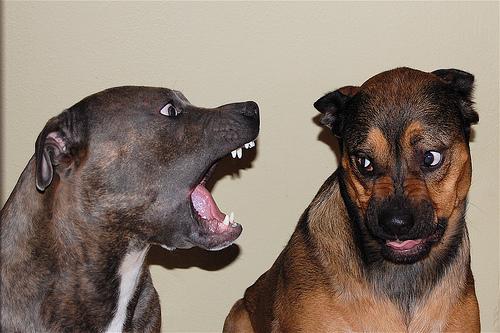 And she doesn't like him.
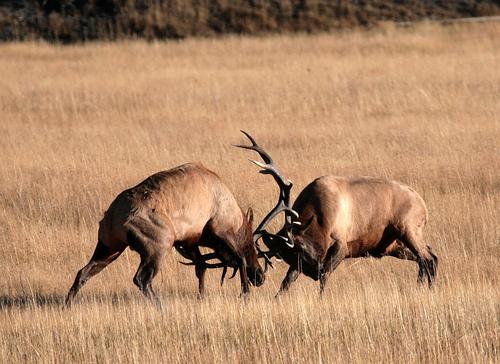 They just don't like 
each other.